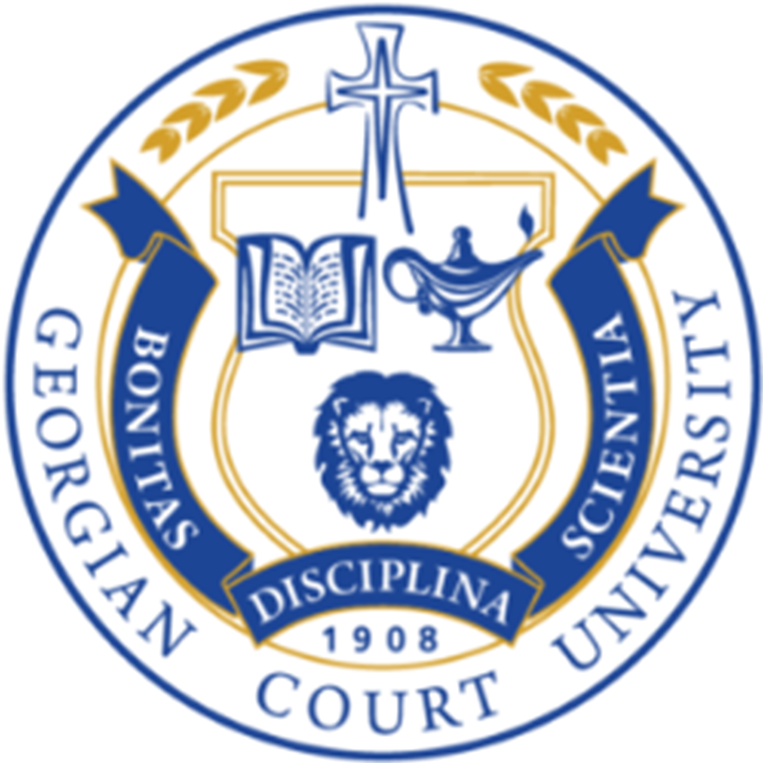 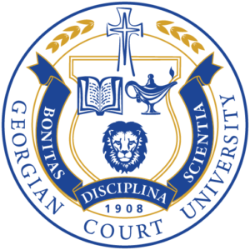 The Fight to End Youth Homelessness
Makenzie Dixon
Georgian Court University 
Phone: 732-503-5619
Email: md70537@georgian.edu
abstract
How has youth homelessness been addressed in the past?
The social Problem
Proposed social Policy
Youth homeless occurs for a variety of reasons. Many homeless youths have experienced instability in their homes and family life. Factors like abuse, domestic violence, family conflict, poverty, and parental substance use can lead to youth homelessness. Other contributing factors are also at play, like race, ethnicity, gender, sexuality, and national origin. For example, LGBTQ+ youth “...compose 20%–40% of the overall homeless youth population,...at least three times greater than the percentage of the general LGBT youth population, which is thought to be between 5% and 10% of the overall youth population.” Thus, being a part of vulnerable populations increases youth’s likelihood of experiencing homelessness. 
Studies have shown that obtaining an accurate count of homeless youth is challenging. It is typical for homeless youth to couch surf, live doubled-up, or bounce from place to place. Homeless youth are also often reluctant to identify as homeless or come out to be counted. These factors make it difficult to count the number of homeless youth in HUD’s Point-In-Time (PIT) count. In the 2022 New Jersey PIT count, homeless youth represented 8.9% of the homeless population. The 8.9% counted is likely an understatement of the number of youths experiencing homelessness. PIT counts not only lead to inaccurate numbers but communicate to the community and legislators that the problem is less than significant. 
The services available to homeless youth are few and far between. Ocean’s Harbor House is one of the only youth shelters in Ocean County, NJ, with only twelve beds in their emergency shelter. Thus, there is a significant need for more shelters, services, resources, and funding for homeless youth. The marginal services homeless youth have available are also not comprehensive in meeting the unique needs of homeless youth. Besides needing a safe place to stay, homeless youth require trauma-informed care, suicide and substance use prevention services, life skills, and services for the prevention of sex trafficking as well as victims of sex trafficking.
National statistics suggest that an estimated 4,200,000 unaccompanied youth ages 13 to 25 experience homelessness in the United States each year. Despite the national crisis of youth homelessness, America's homeless youth are an elusive, forgotten, and under-examined population. The issues surrounding addressing youth homelessness stem from inaccurate numbers of homeless youth, a lack of comprehensive services, and a lack of adequate funding. Homeless youth are at risk for various adverse life outcomes, including mental health issues, suicidality, substance use, sexual exploitation, and trafficking. Considering the consequences of youth homelessness, it is pivotal that legislators make the investment to enhance services and resources for homeless youth that effectively address their unique life experiences and needs. I had the pleasure of completing my junior year internship with Ocean’s Harbor House, an agency for homeless youth. Through my experience, I felt urged to bring this issue to light and advocate for the forgotten youth.
In 1965, the Department of Housing and Urban Development (HUD) was created. HUD controls the Point-In-Time (PIT) count and provides federal definitions for "homeless youth." 
The Runaway and Homeless Youth Act (RHYA) is the primary social policy that addresses youth homelessness. The RHYA was passed in 1974 and is considered the sole federal legislation that addresses unaccompanied youth. RHYA addresses homeless youth by providing grants administered by the U.S. Department of Health and Human Services (HHS) to develop local systems of care in regions across the United States. The policy objectives of RHYA are to establish three strategies for intervention directed toward homeless youth. These interventions include street outreach, basic center programs (BCP), and transitional living programs (TLP). 
New Jersey is governed by legislation mirroring the federal RHYA. Governor Whitman passed this legislation, known as the New Jersey Homeless Youth Act (NJHYA), in September 1999. New Jersey was the twenty-first state to adopt such legislation following efforts from youth advocates throughout New Jersey. NJHYA allows youth to access shelters or BCPs without a court order. This legislation does so by providing one million dollars annually for the funding of shelters, transitional living programs, and street outreach. The services provided by shelters, transitional living programs, and street outreach in New Jersey are consistent with what is outlined in the federal legislation, RHYA. 
Despite the provisions of RHYA, the services provided are limited, constrained, and ignore aspects of the unique needs of homeless youth. For example, the stay at a Basic Center Program is limited to 21 days, and the beds are limited. Transitional Living Programs are limited to youth ages 16-21 and often do not address the needs of youth who have experienced trafficking, exploitation, or sexual abuse.
The policy I chose to examine has been introduced to the House of Representatives as of September 2022. The proposed bill is H.R.8948 - Runaway and Homeless Youth and Trafficking Prevention Act of 2022 (RHYTPA). RHYTP makes critical provisions to RHYA that help to increase funding, improve access to services, and better address the unique needs of homeless youth. 
Strengths of RHYTPA: 
Increases length of stay in BCPs from 21 days to 30 days. 
Increases the number of beds in BCPs to 20 beds. 
Increases age eligibility for TLPs from 21 to 25 years of age. 
BCPs are required to engage in street outreach with vulnerable populations and victims of trafficking and exploitation. 
Grant recipients must include a statistical summary indicating the prevalence of human trafficking in the homeless youth population. 
Requires staff to be trained in human trafficking, exploitation, and sexual abuse. 
Increases services for victims of human trafficking, exploitation, and sexual abuse. 
Authorizes over $350 million annually for homeless youth services. 
Weaknesses of RHYTPA: 
Although RHYTPA touches on vulnerable populations besides human trafficking and exploitation, research suggests that racial minorities and LGBTQ+ youth make up a significant portion of the homeless youth population. Services, outreach, and resources must also be directed to these populations specific to their experiences and needs. 
There continues to be a limited number of beds, typically 12 beds, in Transitional Living Programs (TLPs). The lack of beds in these programs limits the number of youth who can receive services.
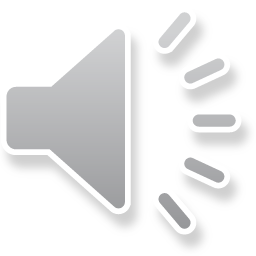 references
•Casey, H. (2021). But How Homeless Are You? Toward a More Just and Effective Response to Youth Homelessness. Behavior and Social Issues, 30( 1), 139-147. http://dx.doi.org.library.georgian.edu:2048/10.1007/s42822-021-00053-3
•Cutuli, J. J., Treglia, D., & Herbers, J. E. (2020). Adolescent Homelessness and Associated Features: Prevalence and Risk Across Eight States. Child Psychiatry and Human Development, 51(1), 48-58. http://dx.doi.org/10.1007/s10578-019-00909-1
•Monarch Housing Associates. (2022). New Jersey 2022 PIT Report. Monarchhousing.Org. 
https://monarchhousing.org/wp-content/uploads/2022/10/New-Jersey-PIT-2022-Report.pdf
•New Jersey Alliance for Children, Youth and Families. (2011). Runaway and Homeless Youth (RHY). Njacyf.Org. https://www.njacyf.org/main/pages/RHY.htm#:%7E:text=The%20New%20Jersey%20Homeless%20Youth%20Act%20focuses%20on%20the%20needs,seek%20safety%20from%20the%20streets.
• Sharedhope International. (2022). The Runaway and Homeless Youth & Trafficking Prevention Act (RHYTPA). Sharedhope.org. https://sharedhope.org/wp-content/uploads/2021/03/RHYTPA.pdf
•Shelton, J., & Bond, L. (2017). "It Just Never Worked Out": How Transgender and Gender Expansive Youth Understand Their Pathways Into Homelessness. Families in Society, 98 (4), 284.
•The National Network for Youth. (n.d.). Runaway and Homeless Youth Act (RHYA). Nn4youth.Org. https://www.nn4youth.org/wp-content/uploads/NN4Y-RHYA-McK-fact-sheet.pdf
•Yarmuth, J. (2022, September). H.R.8948 - Runaway and Homeless Youth and Trafficking Prevention Act of 2022. congress.gov. https://www.congress.gov/bill/117th-congress/house-bill/8948/text?s=2&r=20&q=%7B%22search%22%3A%5B%22youth+homelessness%22%5D%7D
[Speaker Notes: To change this poster, replace our sample content with your own. Or, if you'd rather start from a clean slate, use the New Slide button on the Home tab to insert a new page, then enter your text and content in the empty placeholders. If you need more placeholders for titles, subtitles or body text, copy any of the existing placeholders, then drag the new one into place.]